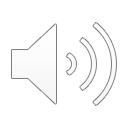 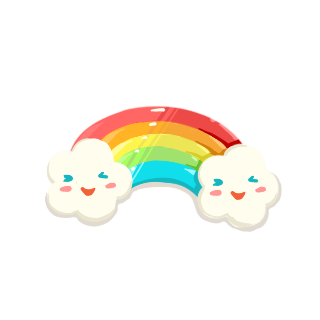 PHÒNG GIÁO DỤC  VÀ  ĐÀO TẠO QUẬN LONG BIÊN
TRƯỜNG TIỂU HỌC PHÚC LỢI
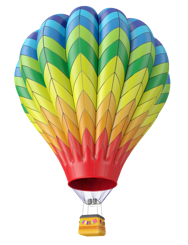 TIẾNG VIỆT
VIẾT: CHỮ HOA C
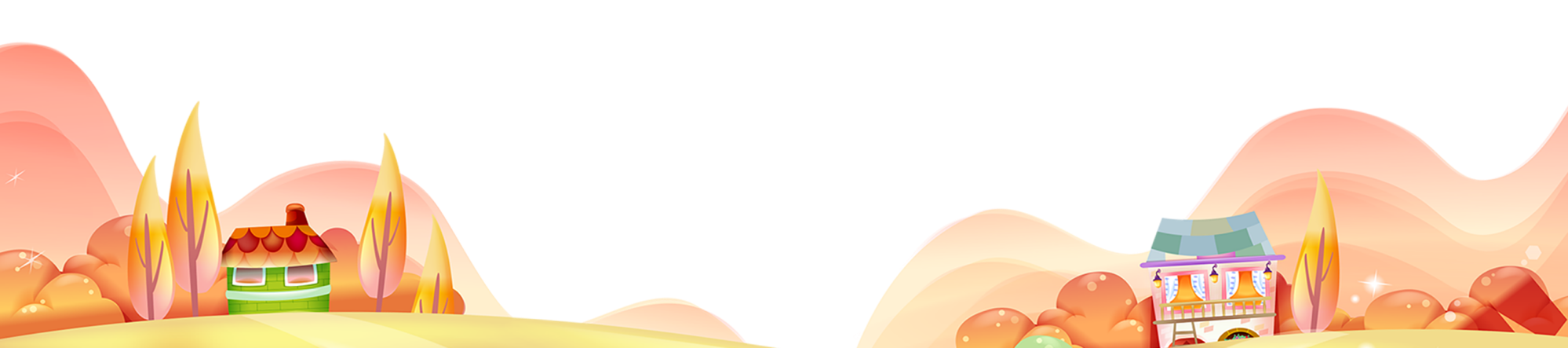 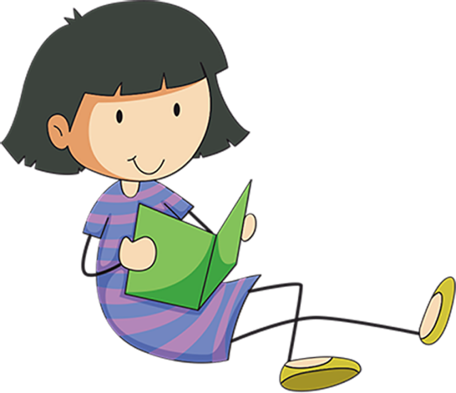 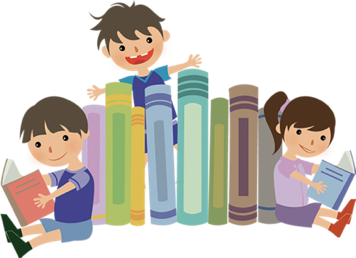 VIẾT
Bài 7
CHỮ HOA C
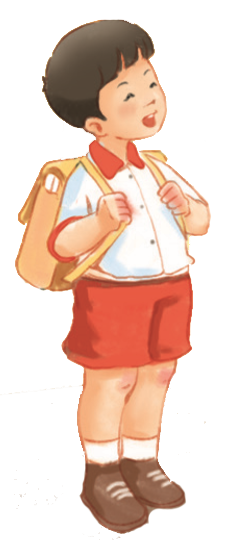 Em hãy cho biết chiều cao và độ rộng của chữ hoa C?
Chữ hoa C được viết bởi mấy nét?
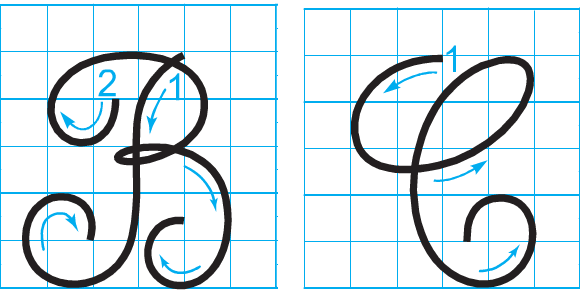 Chữ hoa C cao 5 ô li và rộng 4 ô li.
Chữ hoa C gồm 1 nét: kết hợp của hai nét cong dưới và nét cong trái nối liền nhau tạo thành vòng xoắn to ở đầu chữ.
Quy trình viết
Quy trình viết: chữ hoa C cỡ nhỏ
Viết ứng dụng
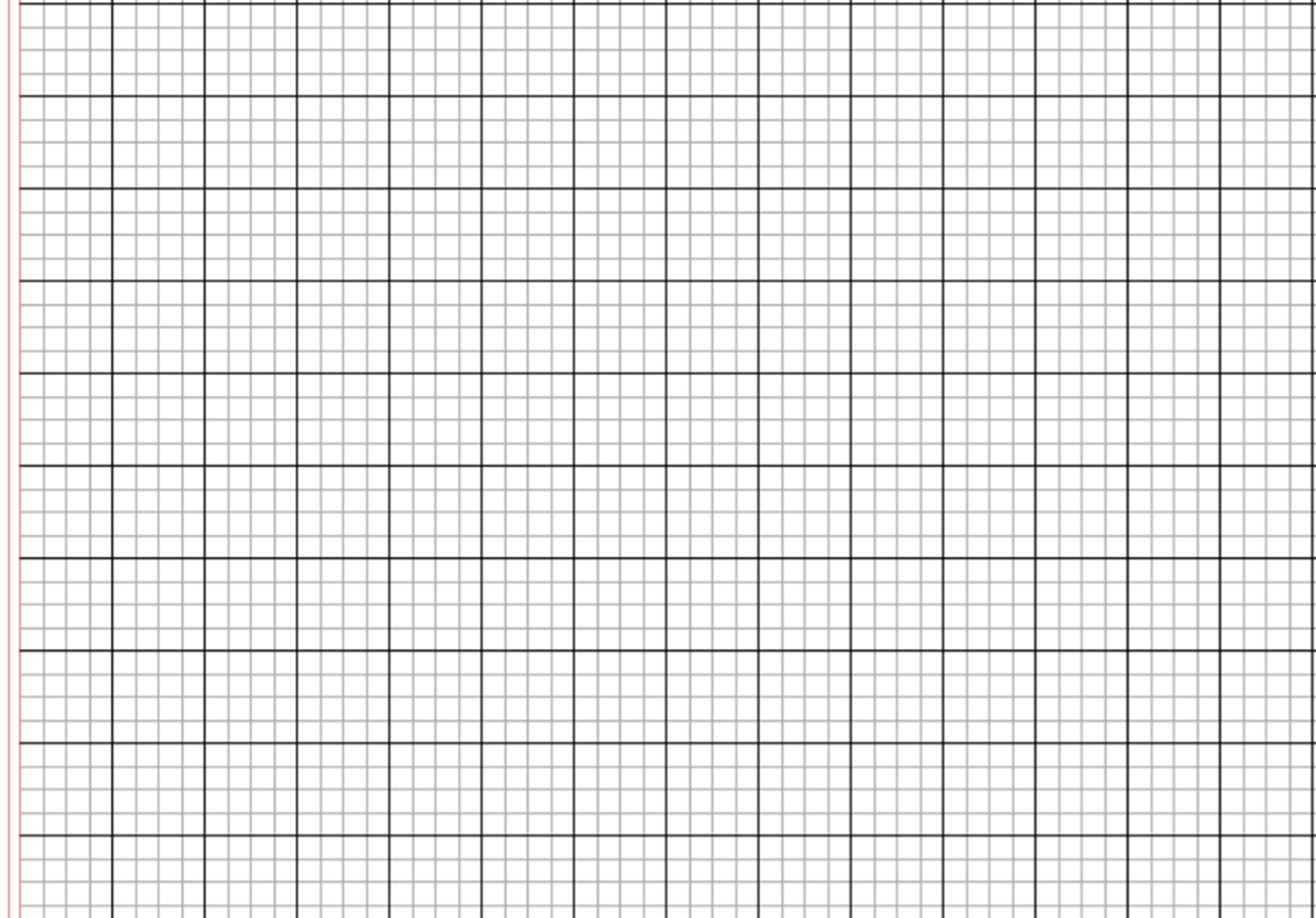 Có cŪg mài sắt, có ngày Ζǘn kim.
a. Chữ cái nào được viết hoa? 

b. Khoảng cách giữa các chữ như thế nào?

c. Những chữ cái nào cao 2.5 li ?
 Chữ C.
 Khoảng cách giữa các chữ là 1 con chữ o.
 Chữ C, k, g.
[Speaker Notes: Bài giảng thiết kế bởi: Nguyễn Thị Tuyết Nga – TH Mai Động – Hoàng Mai – HN.]
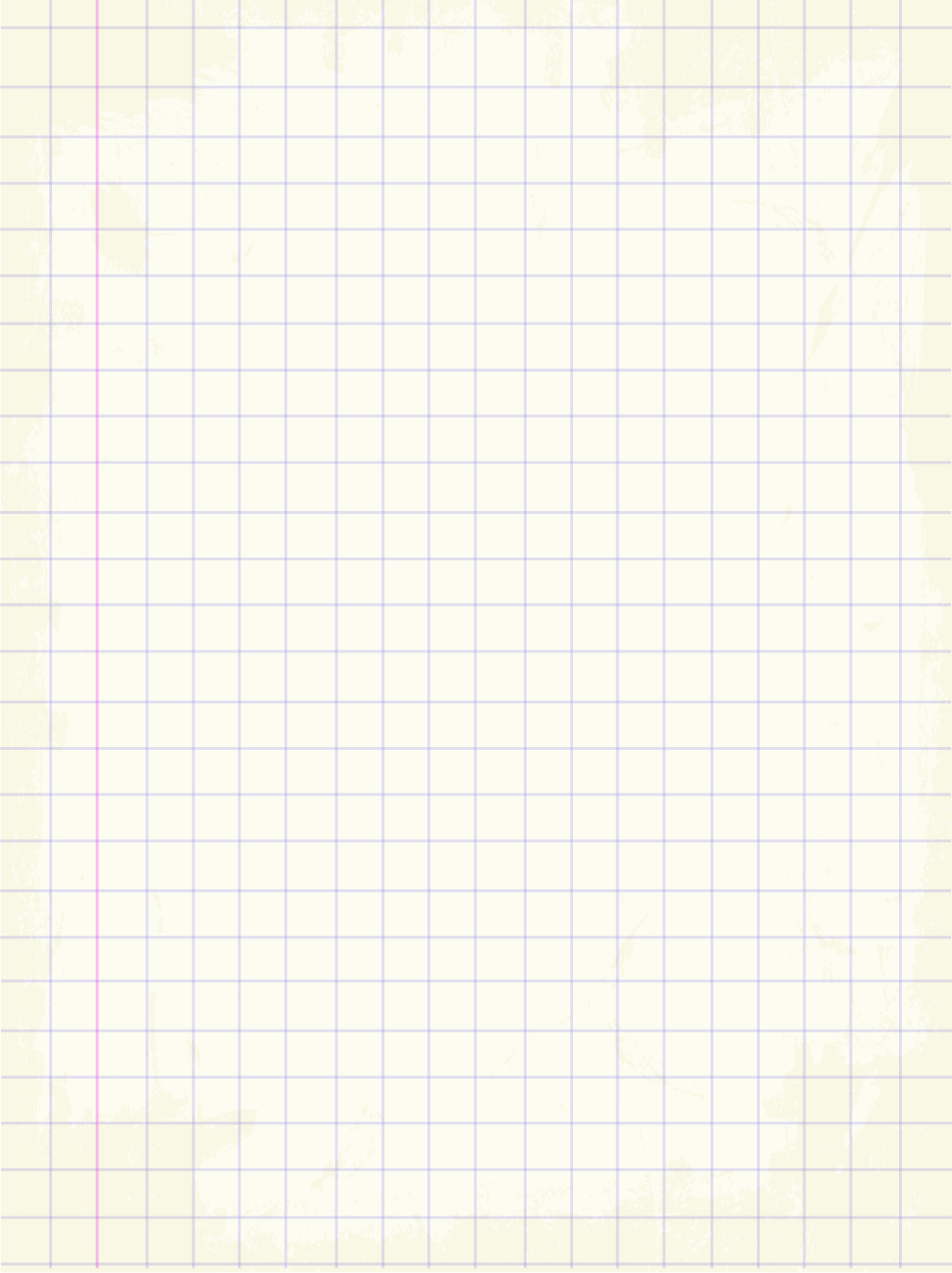 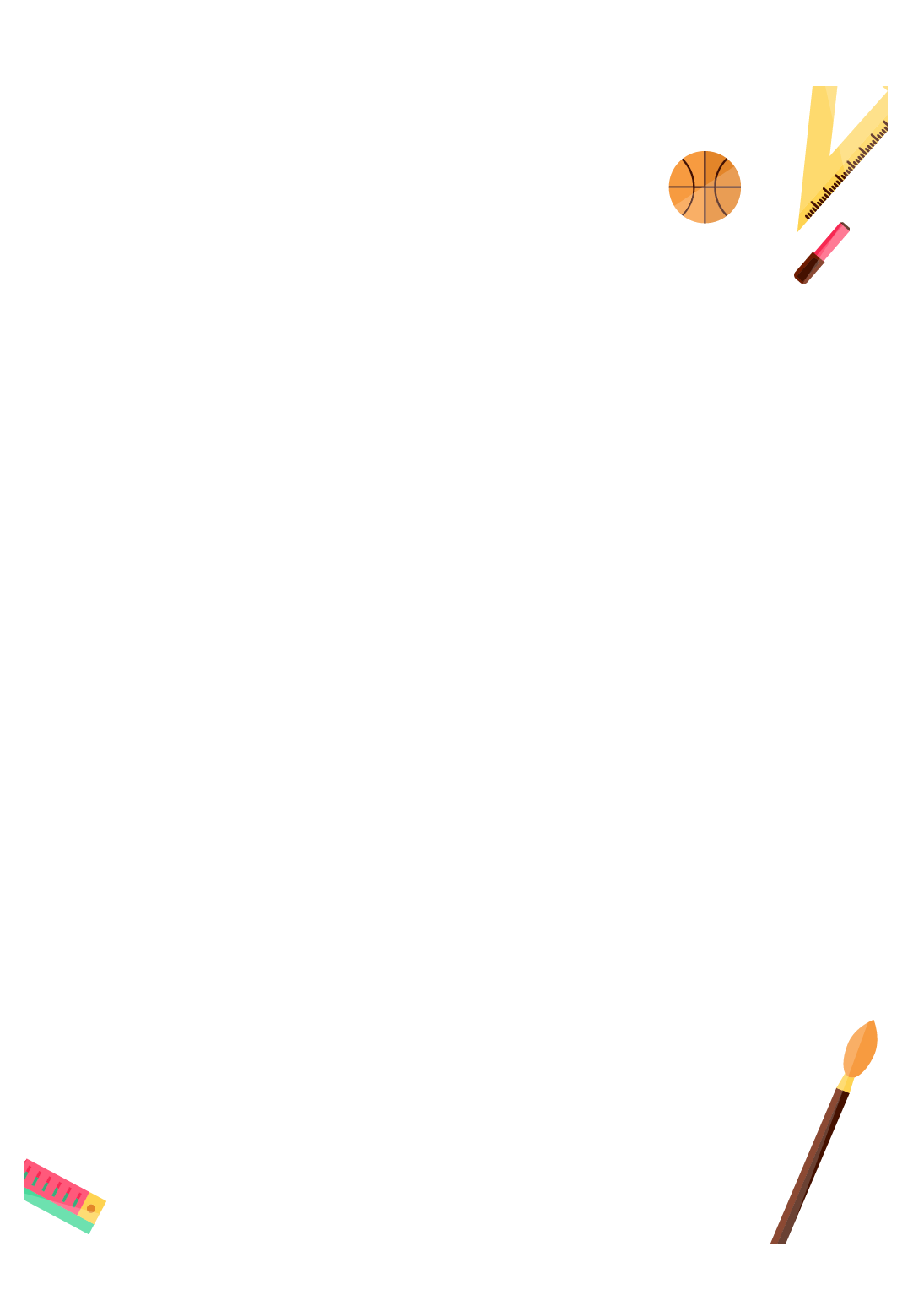 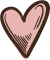 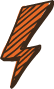 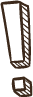 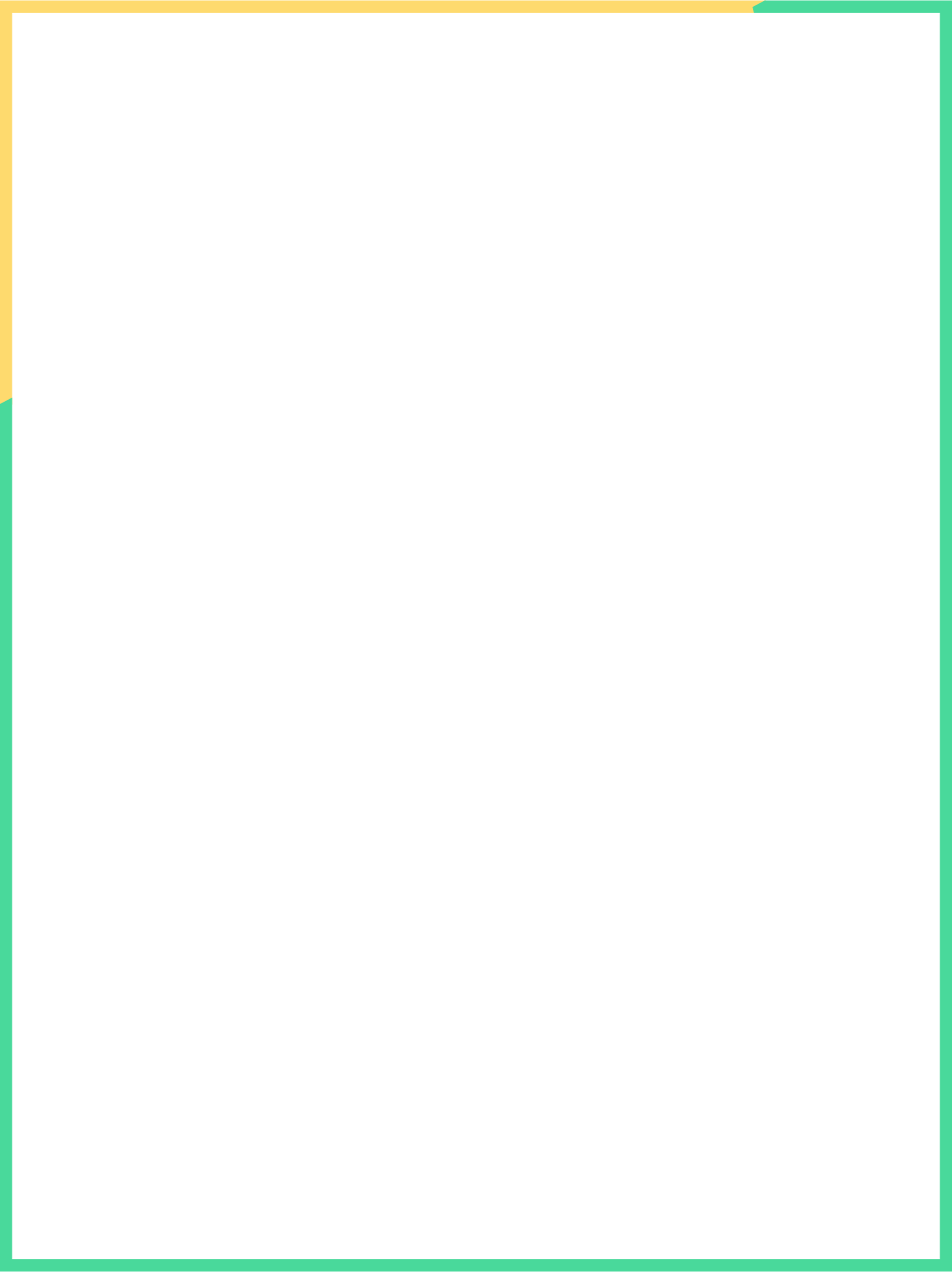 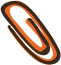 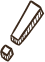 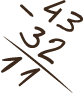 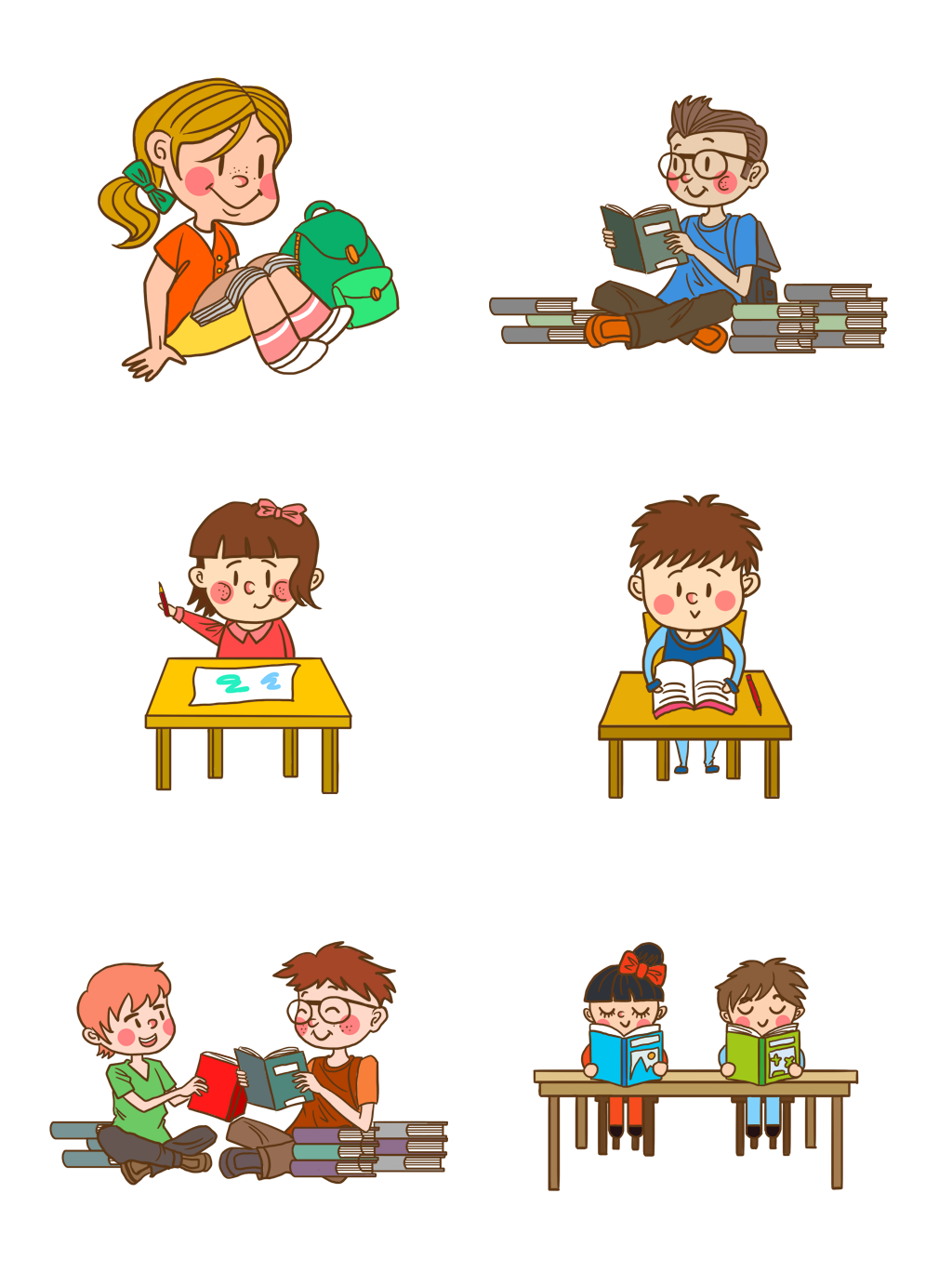 Thực hành
viết vở
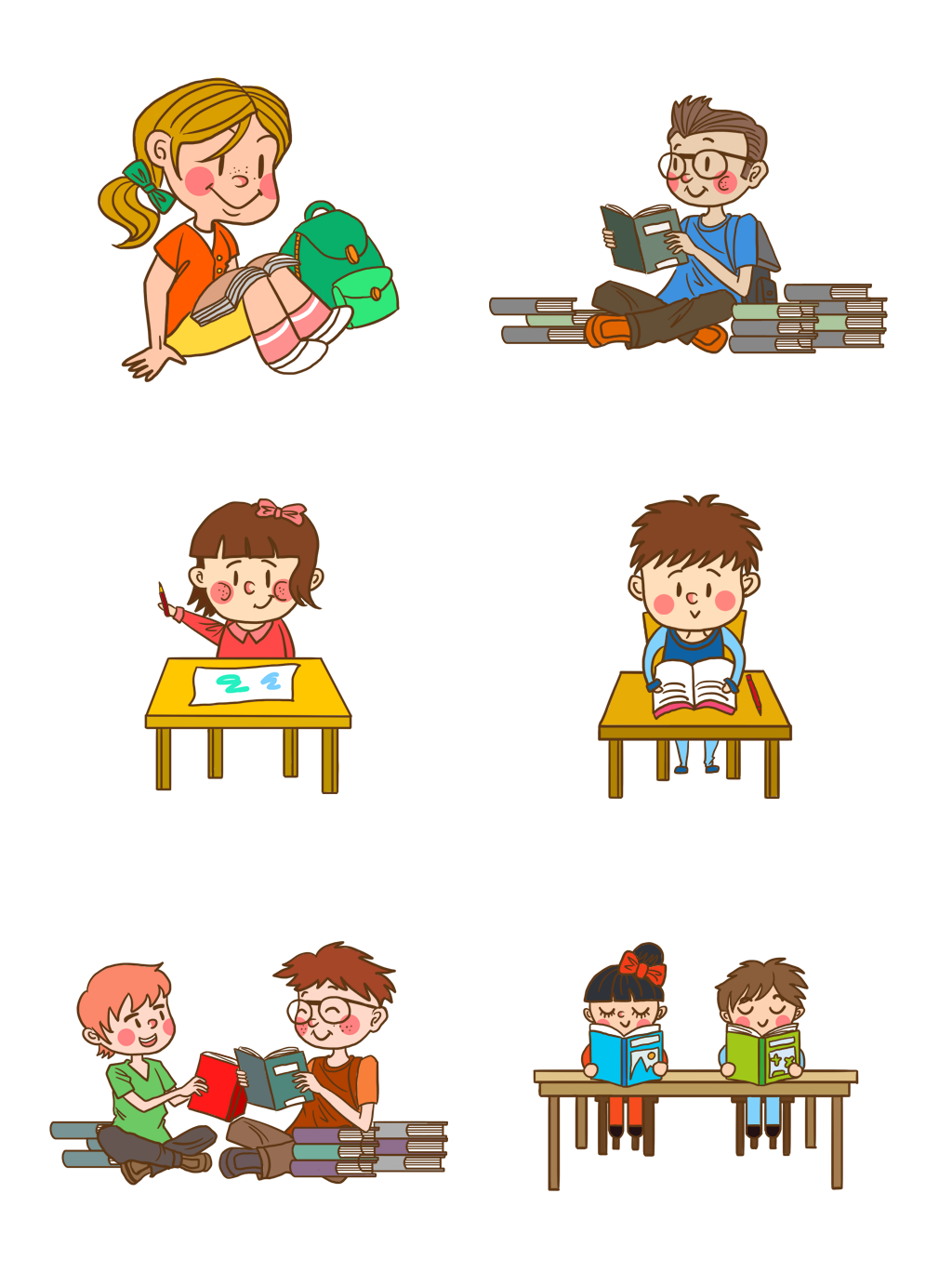 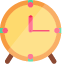 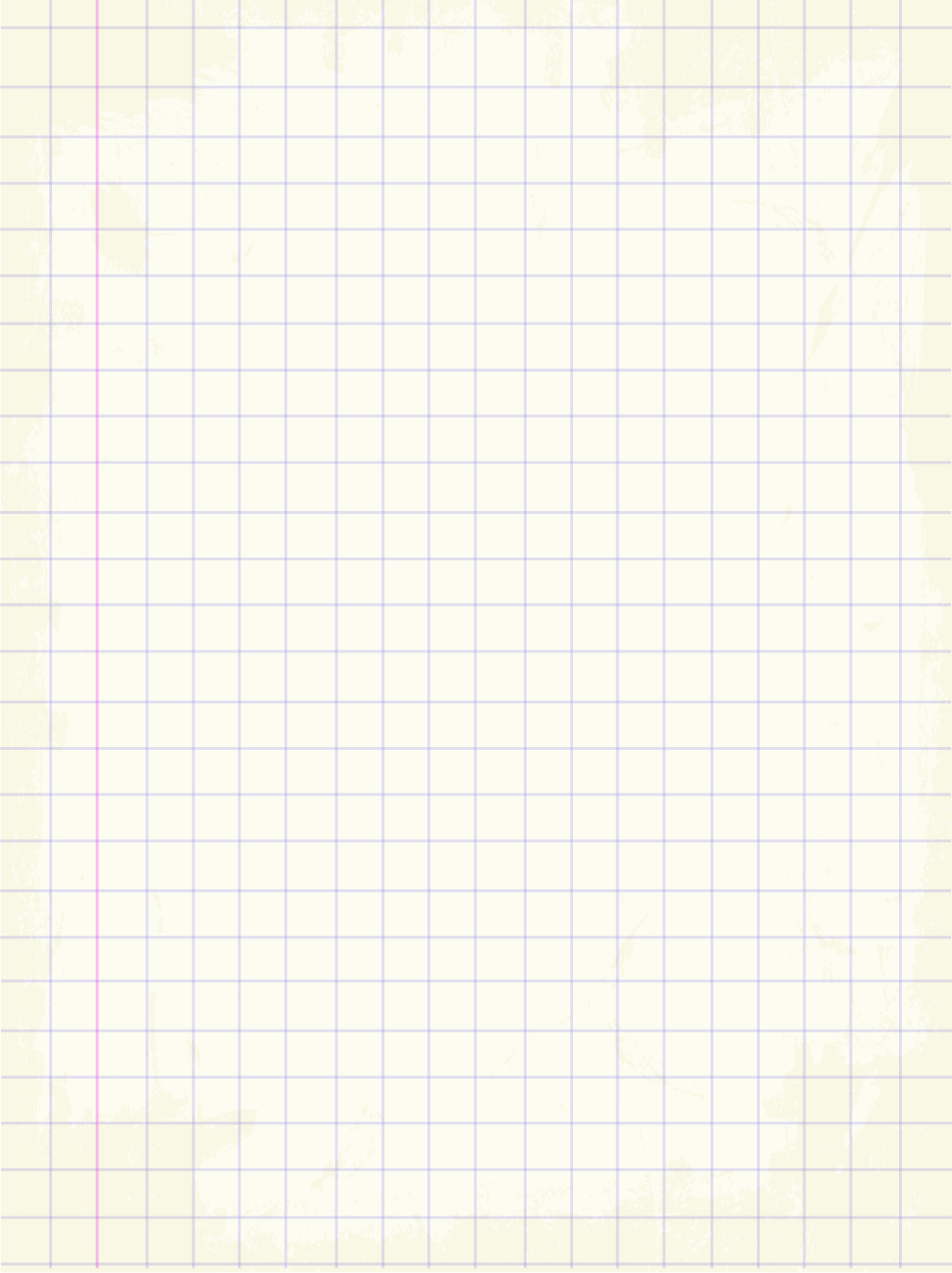 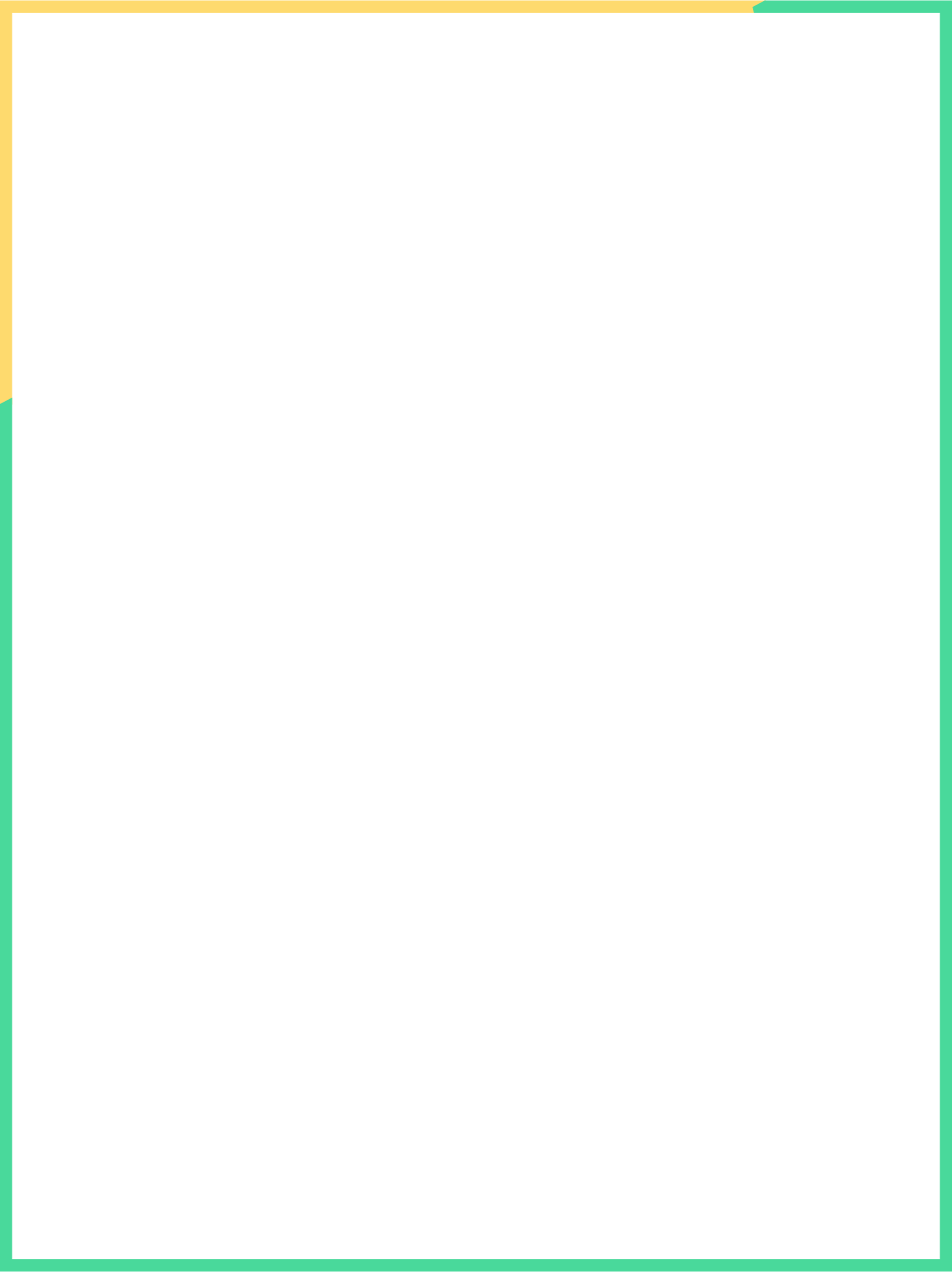 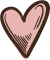 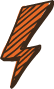 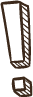 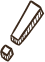 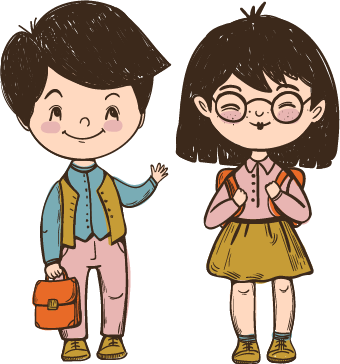 HOẠT ĐỘNG 
CỦNG CỐ - TIẾP NỐI
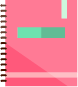 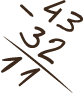 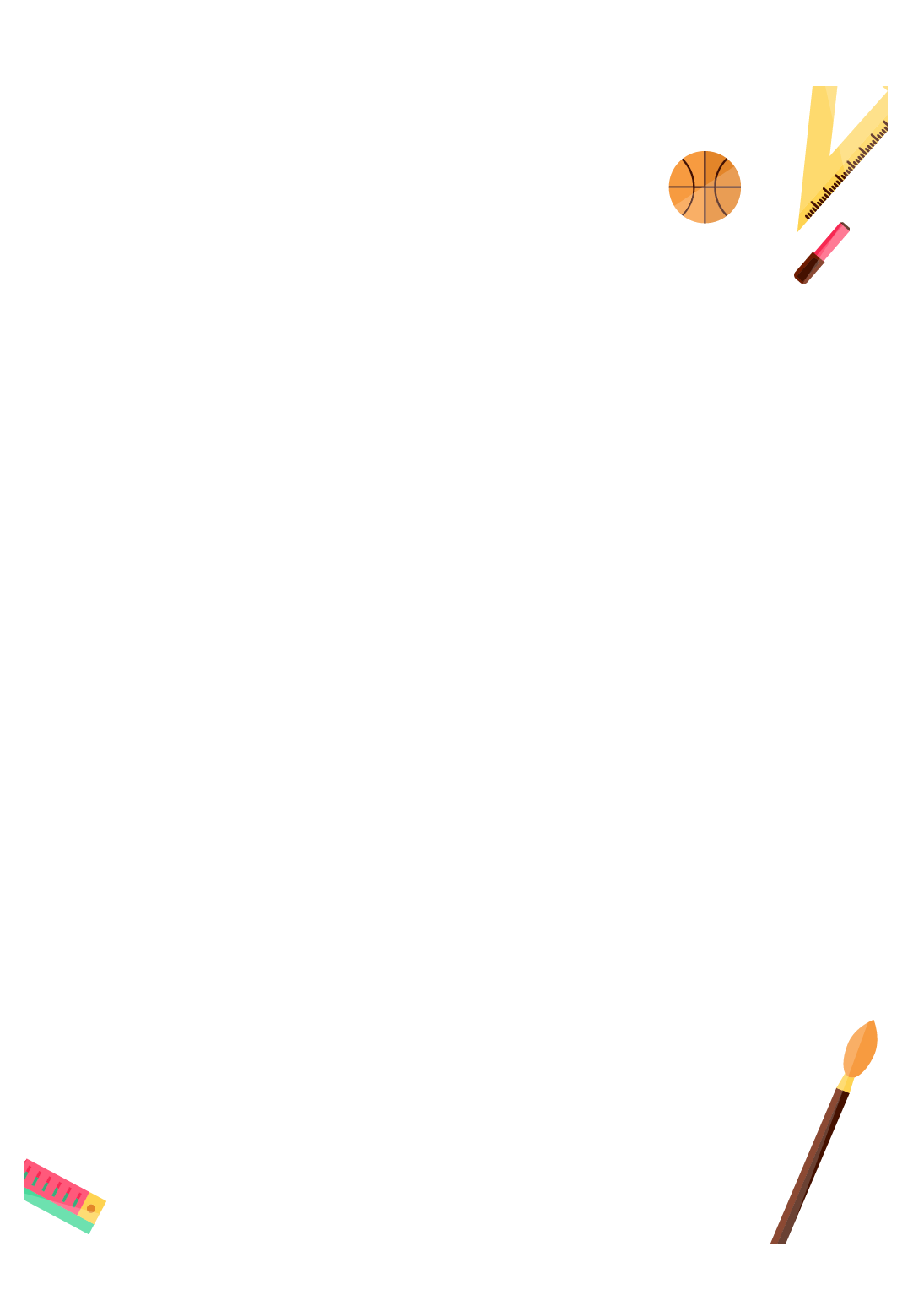 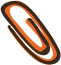 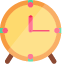 Chọn ý đúng nhất:
*Chữ C cỡ vừa cao mấy ô li ?
a) 4 ô li
b) 5 ô li
c) 6 ô li
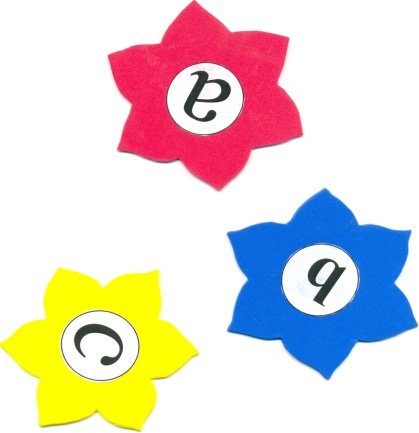 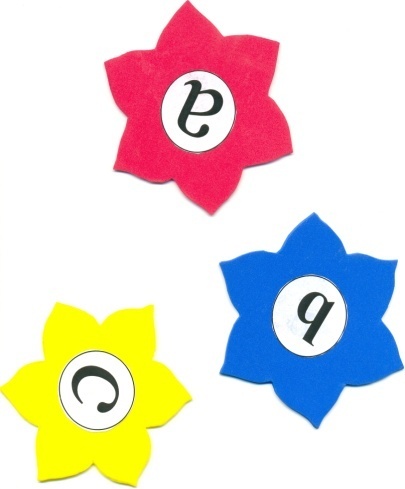 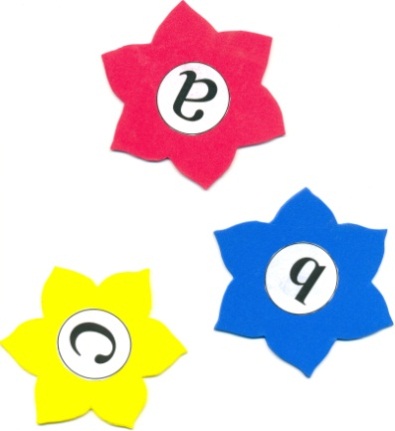 Chọn ý đúng nhất:
*Chữ C cỡ vừa réng mấy ô li ?
4 ô li
b) 4 ô li rưỡi
c) 6 ô li
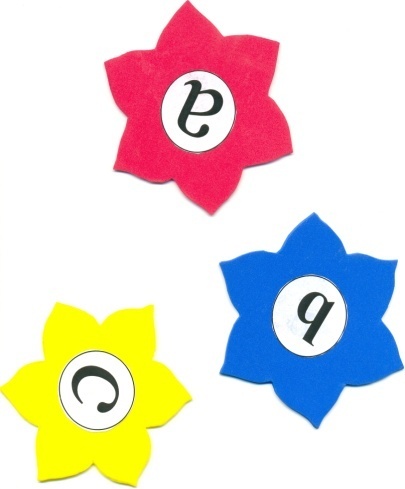 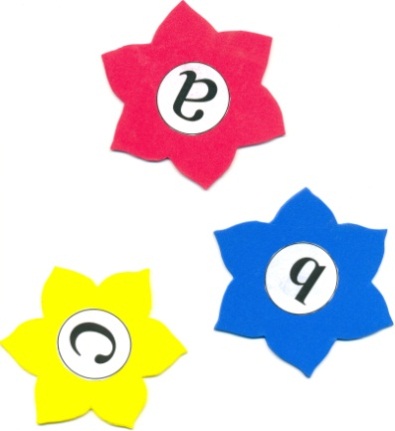 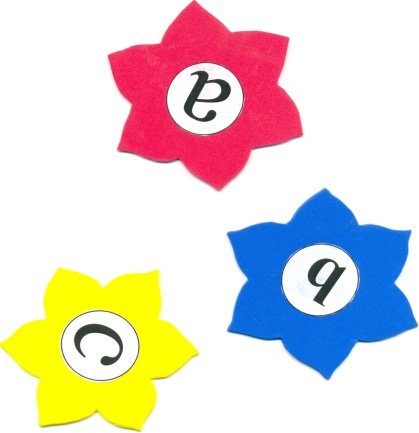 Chọn ý đúng nhất:
*Chữ C gåm mÊy nÐt ?
a) 1 nÐt
b) 4 nÐt
c) 5 nÐt
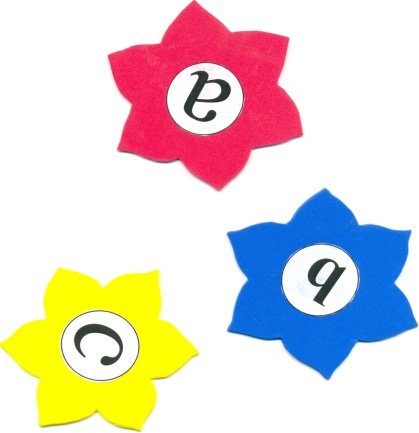 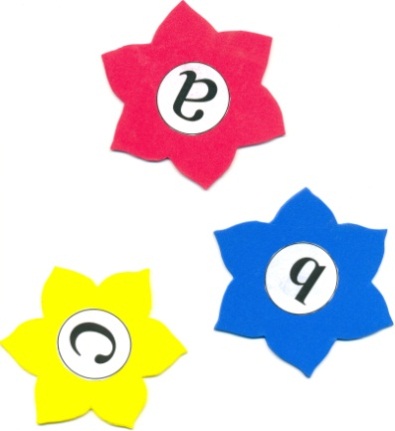 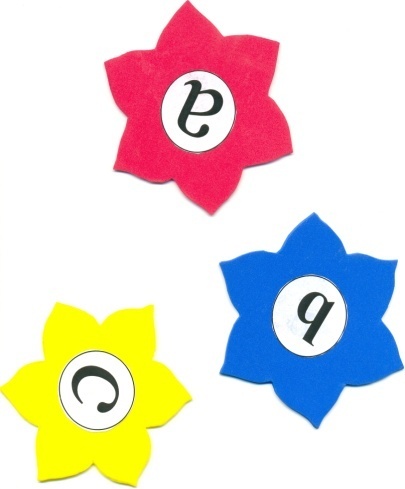 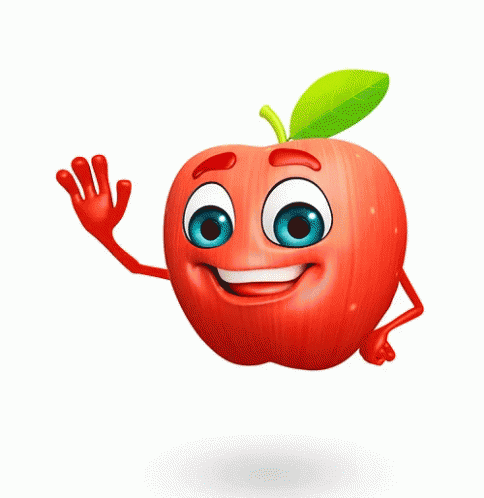 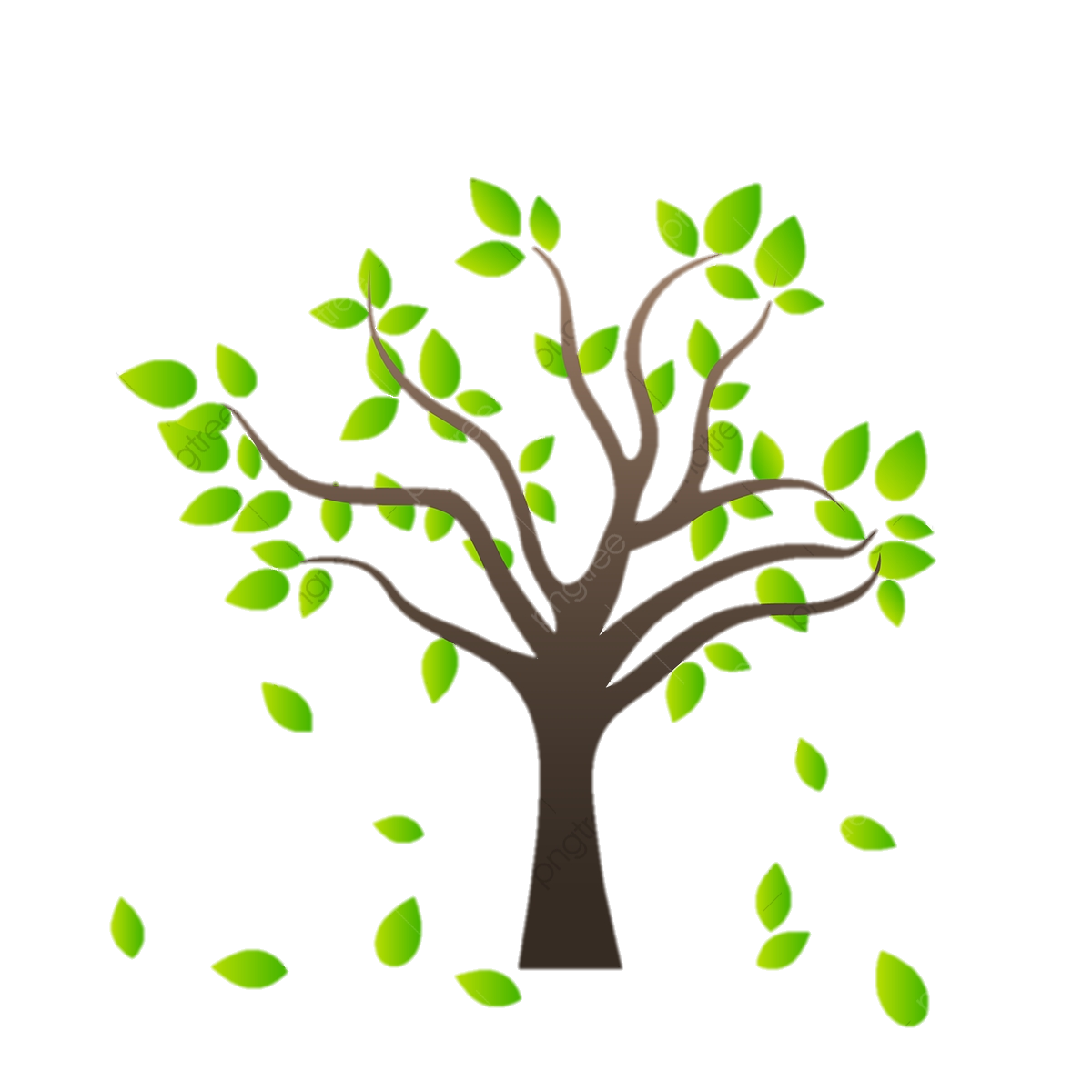 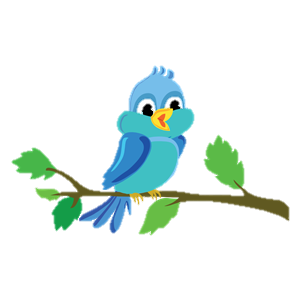 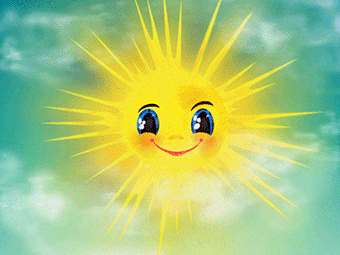 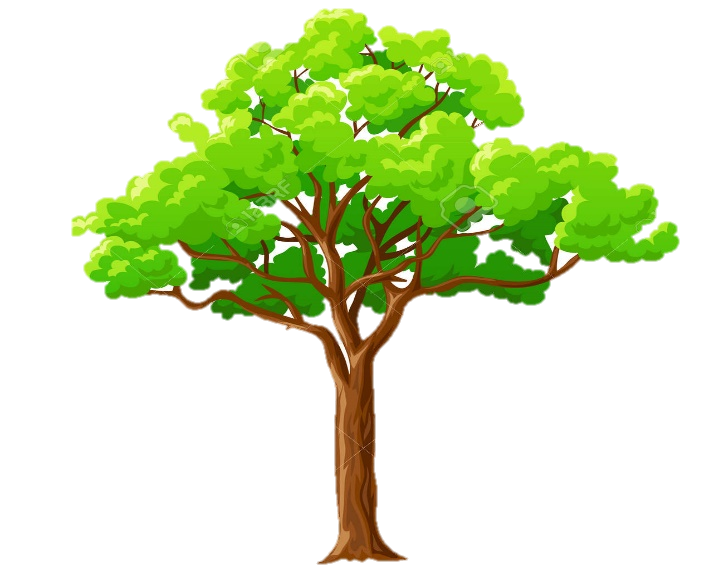 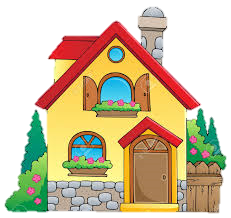 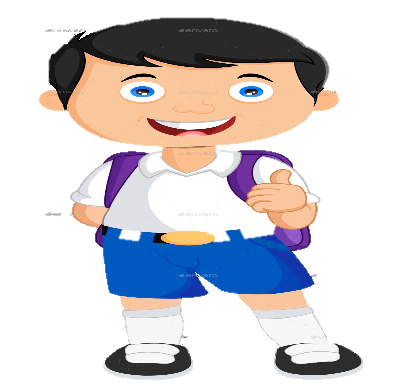 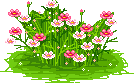 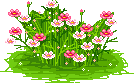 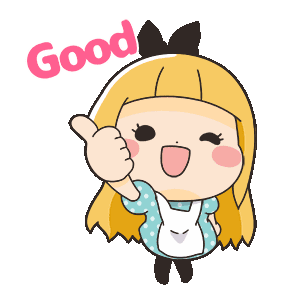 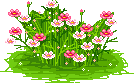 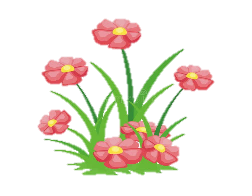 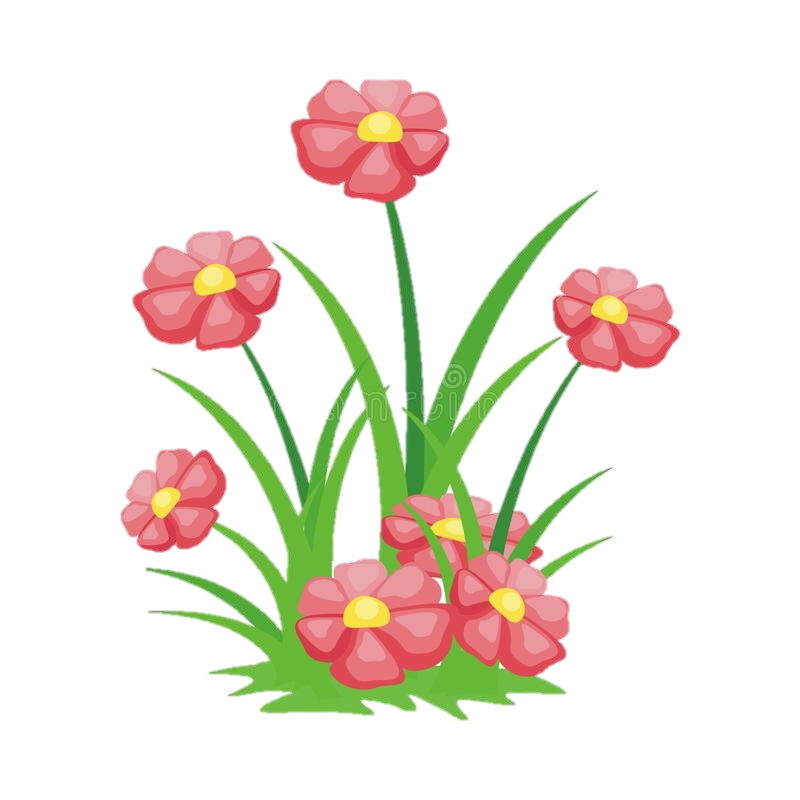 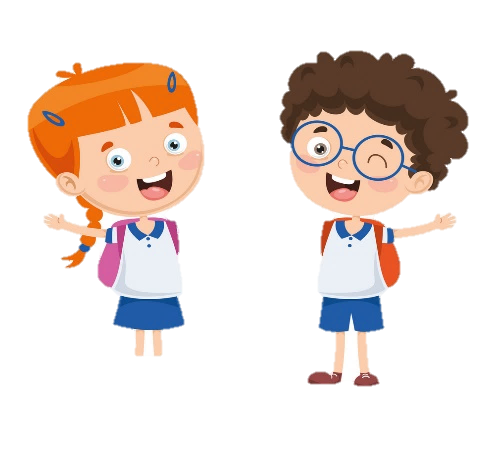 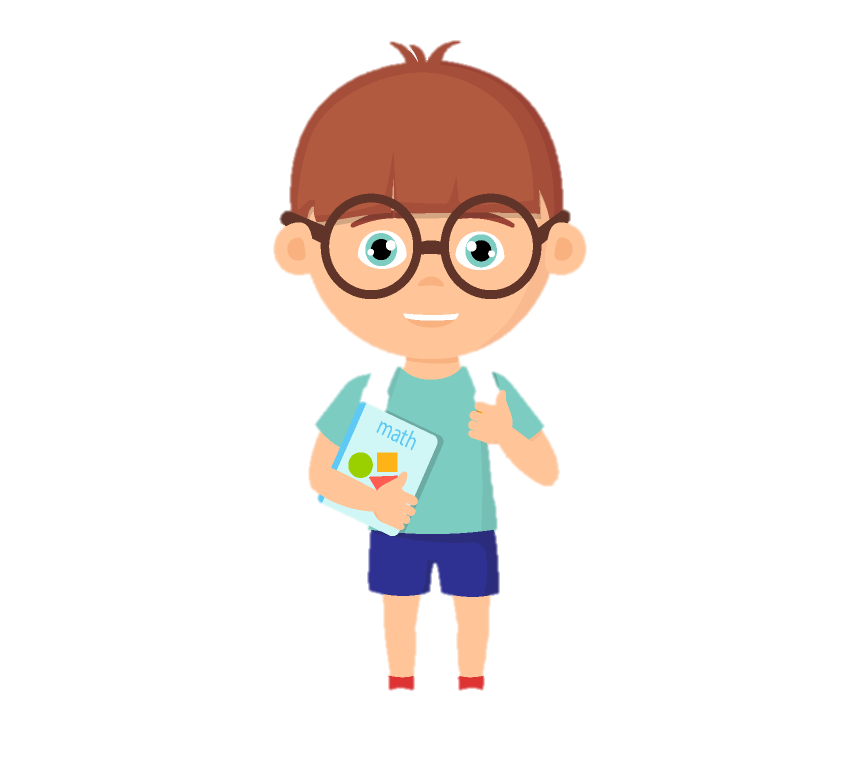 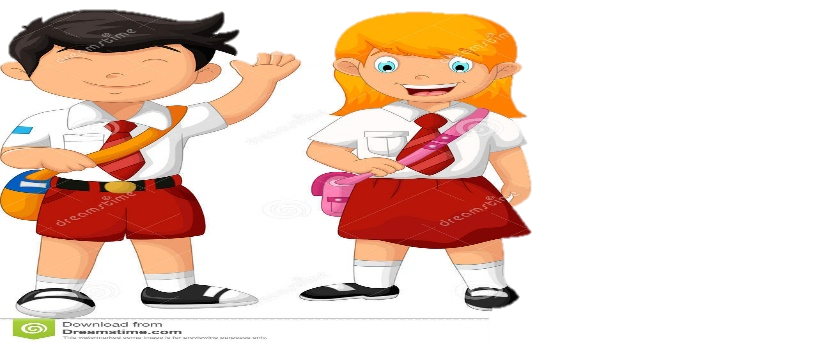 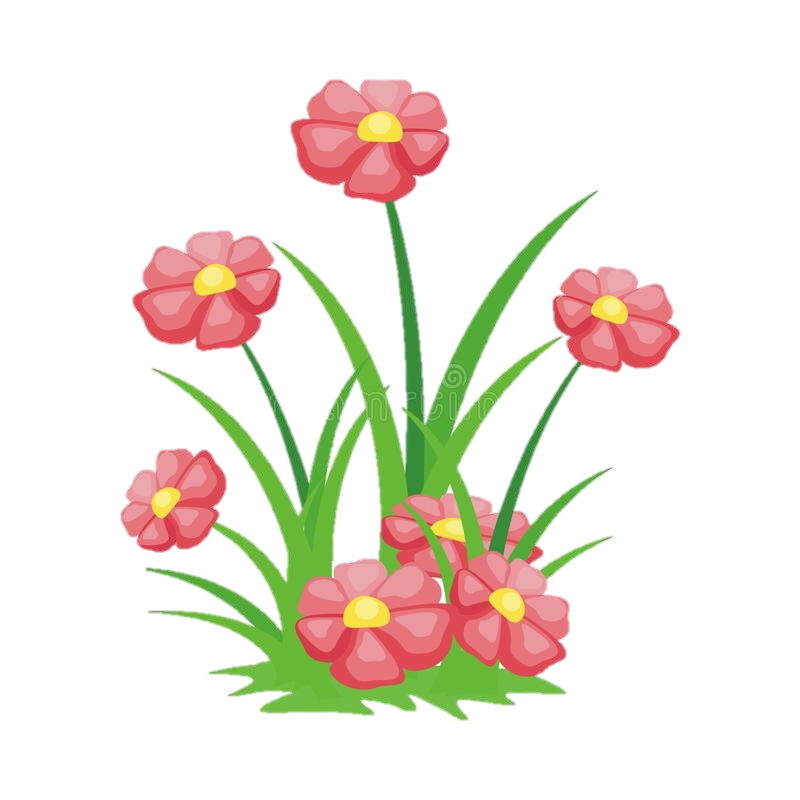 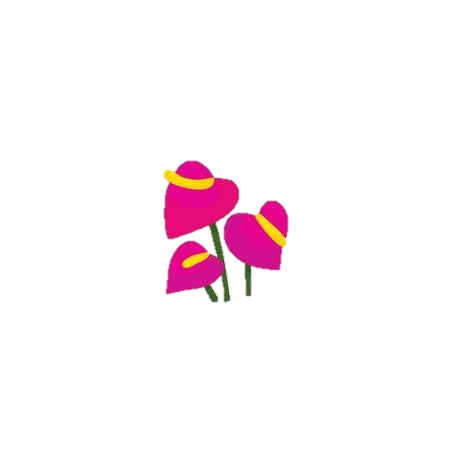 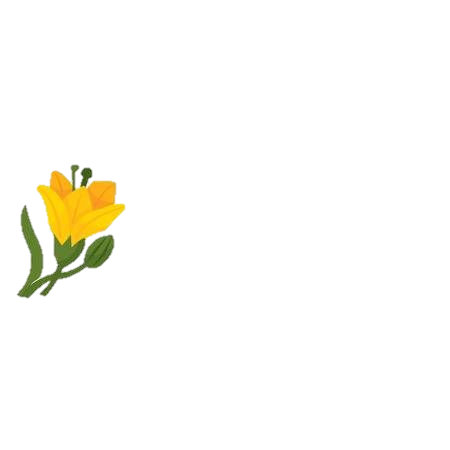 THANK YOU!